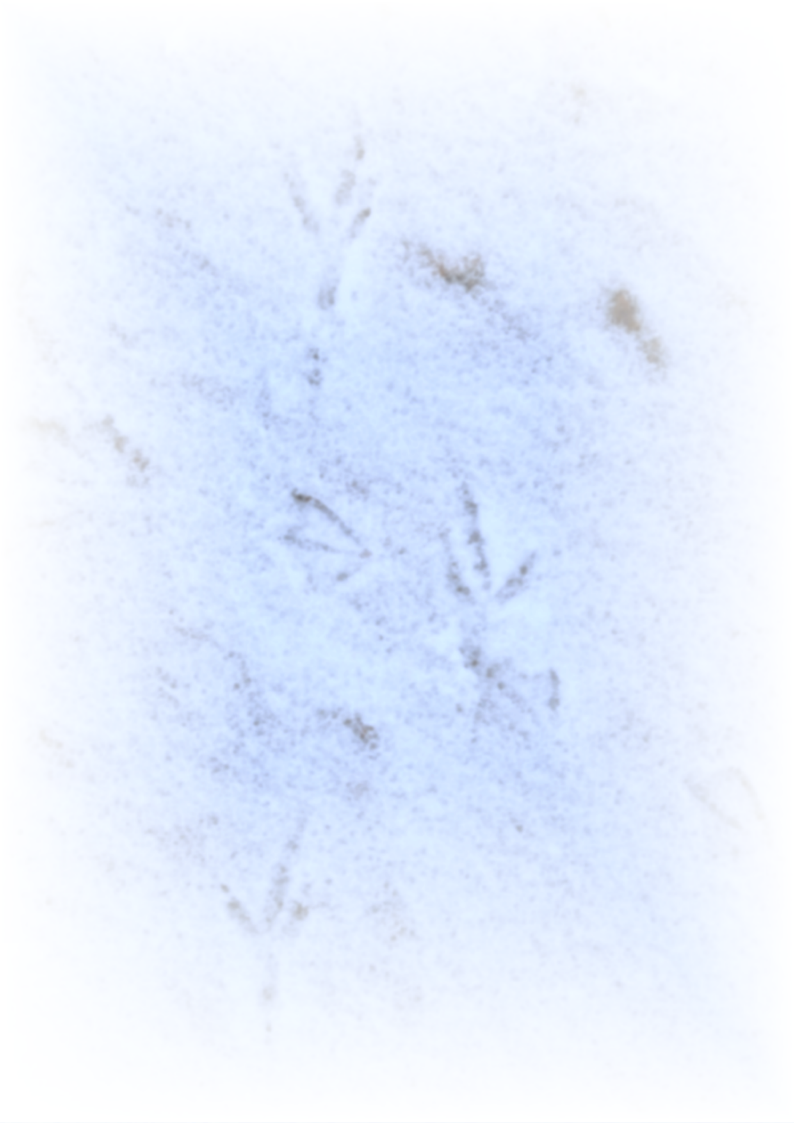 À
Pascal DHUICQ (MémoTopic)
32 rue de Dionval
28130 SAINT-PIAT
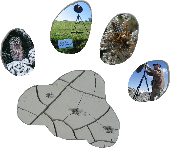 Séjours de stage découverte de « l’audio-naturalisme »   -  PRÉ-INSCRIPTION 
Merci de faire connaître votre intérêt pour cette formation le plus vite possible pour lancer des réservations fermes. L’inscription n’est définitive qu’une fois le payement effectué 15 jours avant minimum)
Pascal DHUICQ — MemoTopic — 06.08.93.96.19 contact@memotopic.com — 32, rue de Dionval 28 130 Saint-Piat
dispensé d’immatriculation au registre du commerce et des sociétés (RCS) et au répertoire des métiers (RM)
SIRET : 522202894 00021 — Non assujetti à la TVA